My Best FriendMarly Goodwin
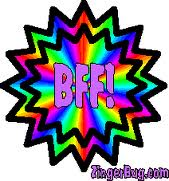 -Written by Mia Watson
If my best friend were a car, she would be a Kia Soul, because she is so cute!
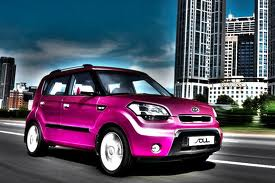 If my best friend were a soft drink she would be a Sprite, because she is like sparkles!
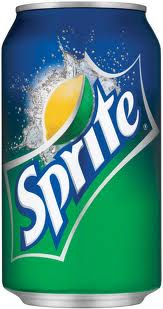 If my best friend were a zoo animal, she would be a giraffe, because she is so beautiful.
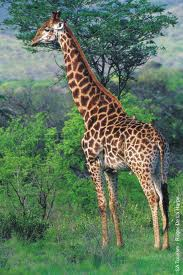 If my best friend were a song ,she would be “Roll The Dice”, because she is so active.
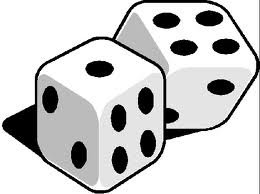 If my best friend were a candy, she would be a Hershey Kiss, because she is so sweet!
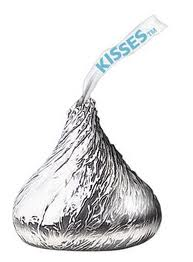